Урок географії 9 клас
ТАК – НІ
Металургія поділяється на чорну і кольорову

В металургії широко розвинуте комбінування

Для металургії характерна низька матеріаломісткість

Металургія – великий забруднювач довкілля

Руди кольорових металів відзначаються високим вмістом металу в руді

Кольорова металургія – енергоємне виробництво

В Україні виділяють два райони чорної металургії

Металургійні підприємства найвигідніше створювати біля сировинних та енергетичних баз
ТАК – НІ
Так
Металургія поділяється на чорну і кольорову

В металургії широко розвинуте комбінування

Для металургії характерна низька матеріаломісткість

Металургія – великий забруднювач довкілля

Руди кольорових металів відзначаються високим вмістом металу в руді

Кольорова металургія – енергоємне виробництво

В Україні виділяють два райони чорної металургії

Металургійні підприємства найвигідніше створювати біля сировинних та енергетичних баз
Так
Ні
Так
Ні
Так
Ні
Так
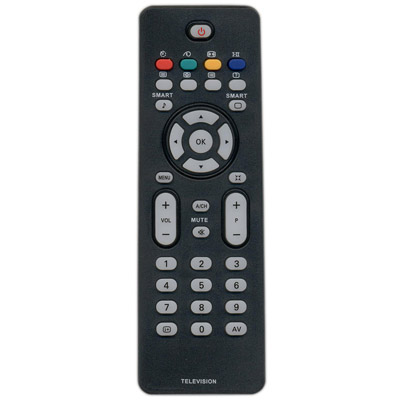 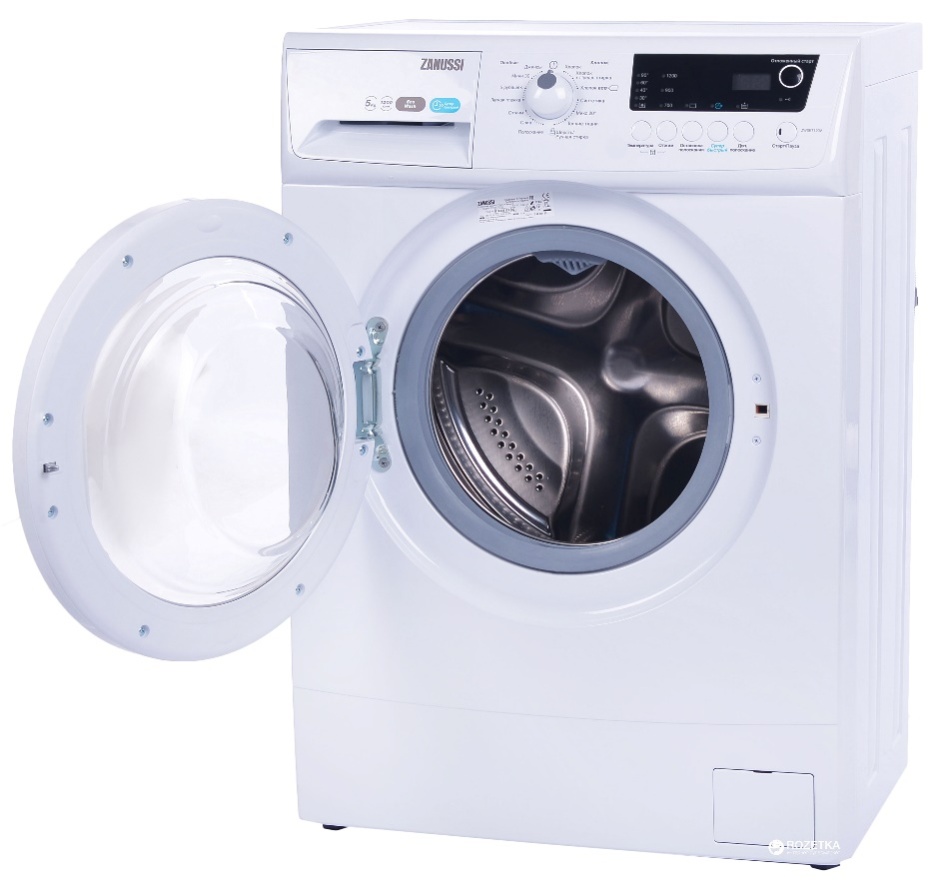 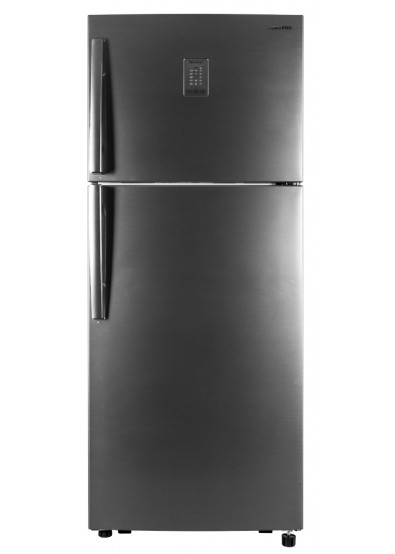 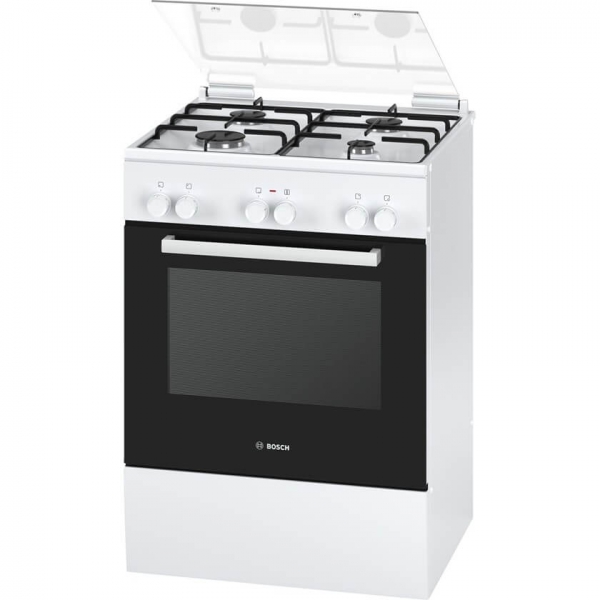 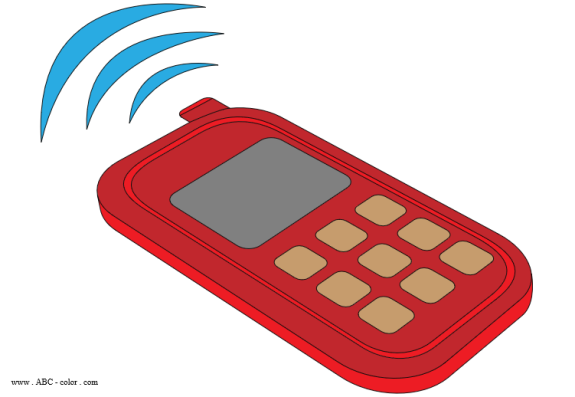 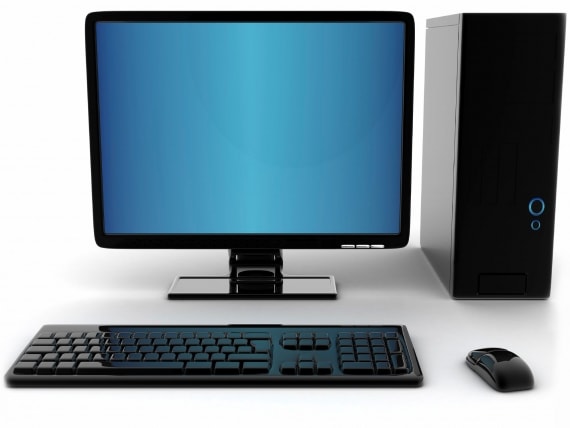 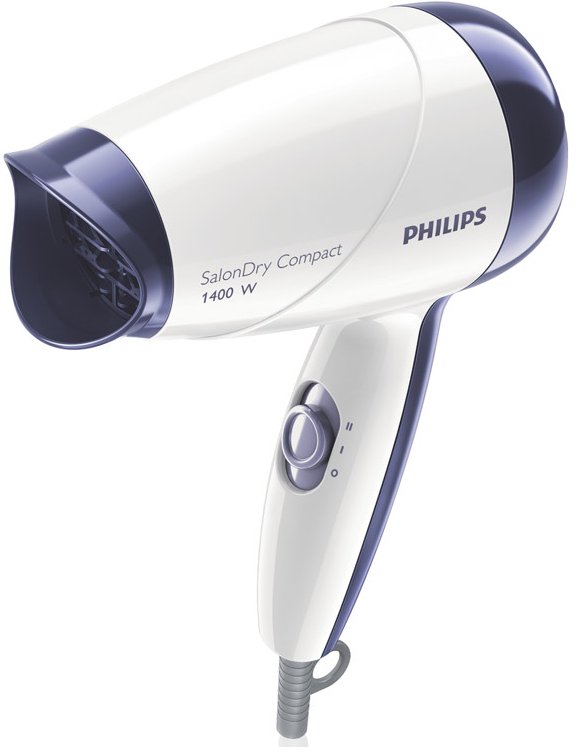 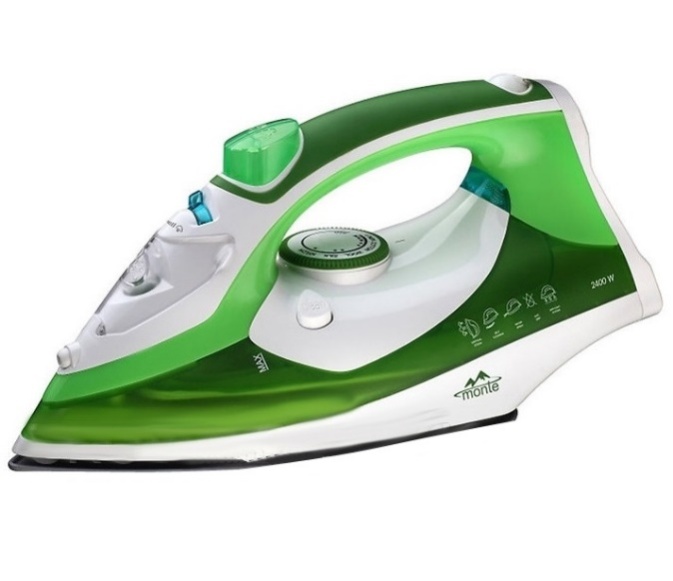 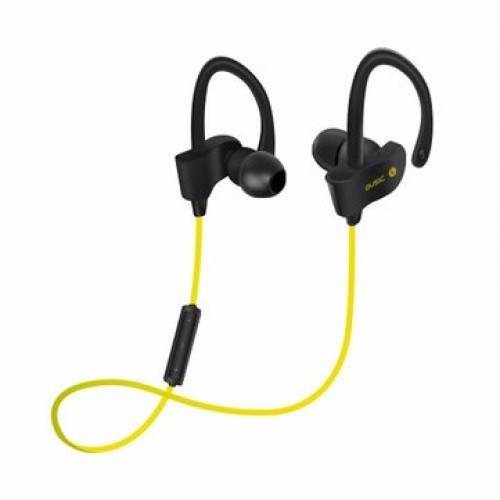 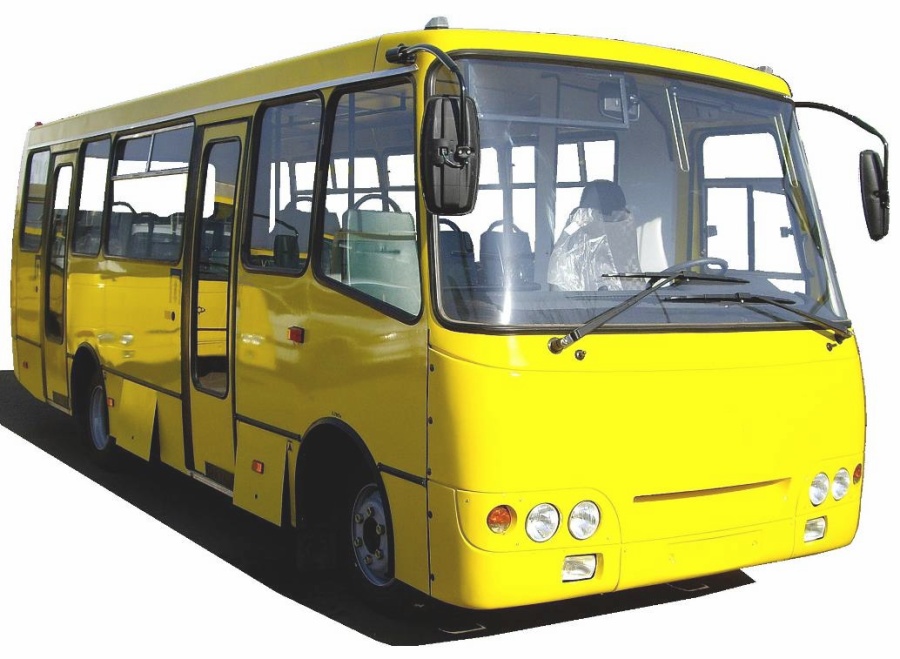 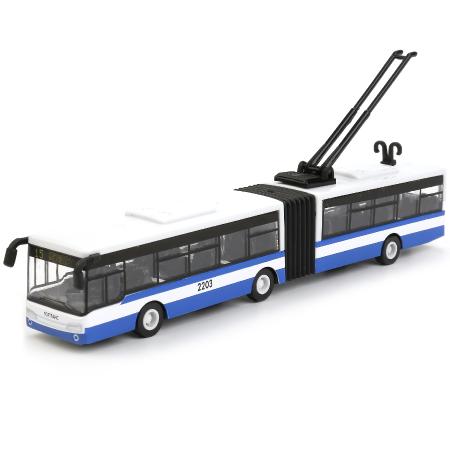 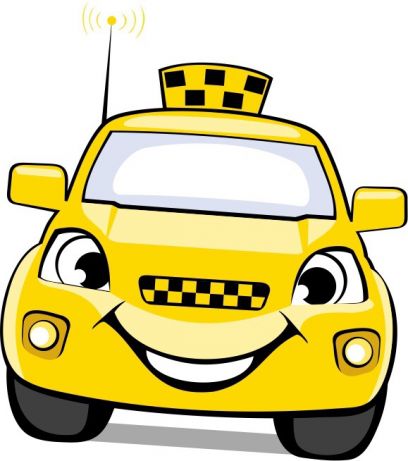 Метал і гума, пластик і барвник,
А також дерево, і лаки й скло ­–
Широкий спектр потрібних тих речей
вИкористовує ця галузь вже давно.
Новинками цікавими дивує цілий світ,
Оновлює й полегшує життя,
Будує кораблі і гаджети й «Циклон»,
Устаткування й техніку для міста і села. 
Держави, що про дану галузь дбають,
У світі шану й рівень вищий мають.
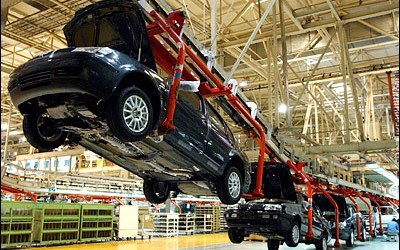 Від розвитку її залежить все і скрізь
Адже всі сфери економіки беруть її  товар.
Наука й технопарки – це стержнева є вісь,
На яку роблять ставку й головний удар
Японія, Німеччина і США.
Роль машинобудування в сучасному світі. Різноманітність підприємств та чинники їх розміщення. Спеціалізація та кооперування у машинобудуванні
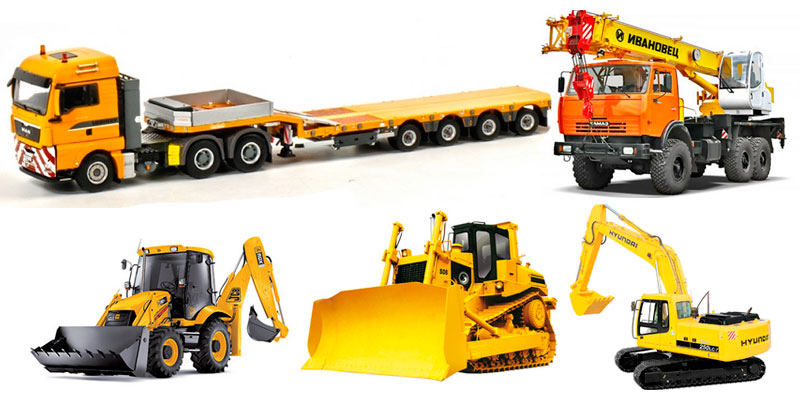 Машинобудування – основна галузь промисловості. Вона визначає рівень науково-технічного прогресу і зростання продуктивності праці в усьому господарстві, оскільки забезпечує його машинами, обладнанням, приладами та іншою технікою. (Цей термін з’явився в ХІХ ст.)
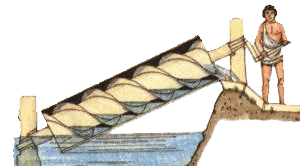 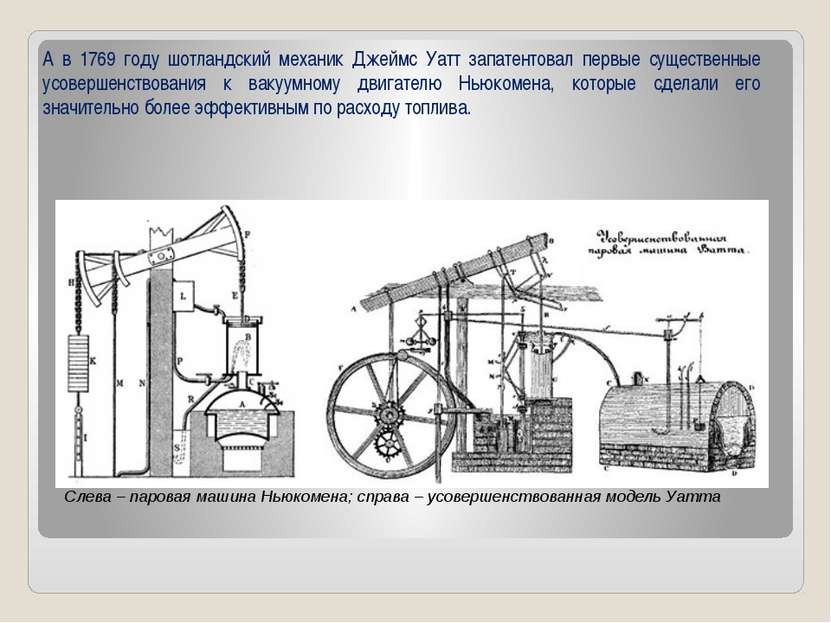 Паровий двигун Джеймса Ватта
Архімедів гвинт
В економічно розвинених країнах  на продукцію машинобудування припадає …
40%
А в країнах, що розвиваються цей показник значно менший
(20-25%)
Сучасне машинобудування це складна сукупність виробництв різних видів
Машинобудування
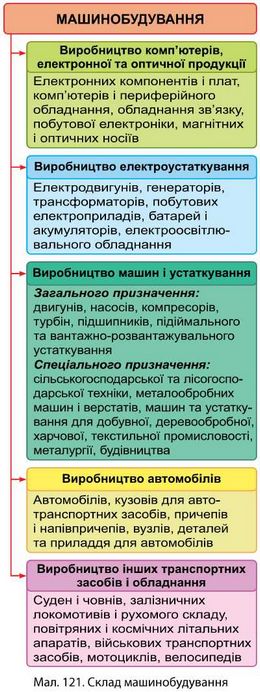 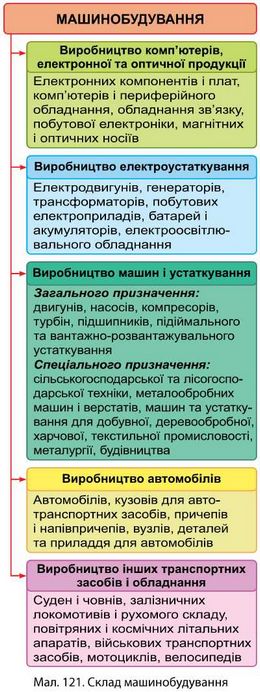 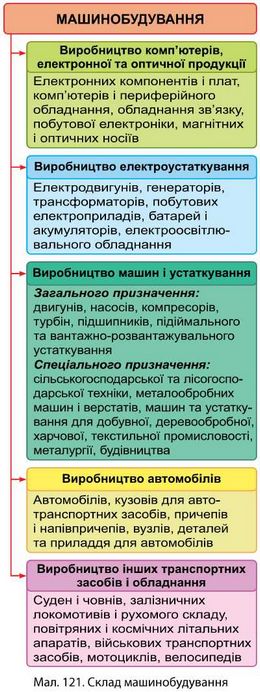 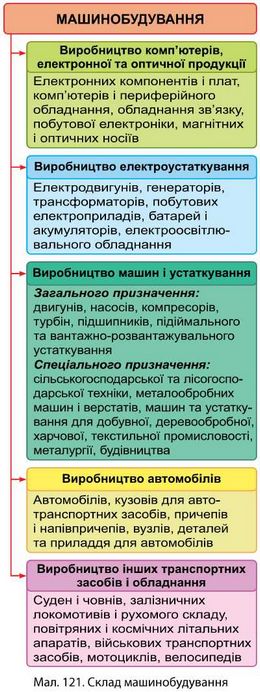 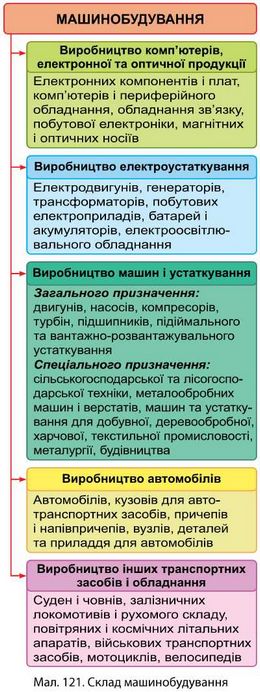 За класифікацією ООН
За іншою  класифікацією
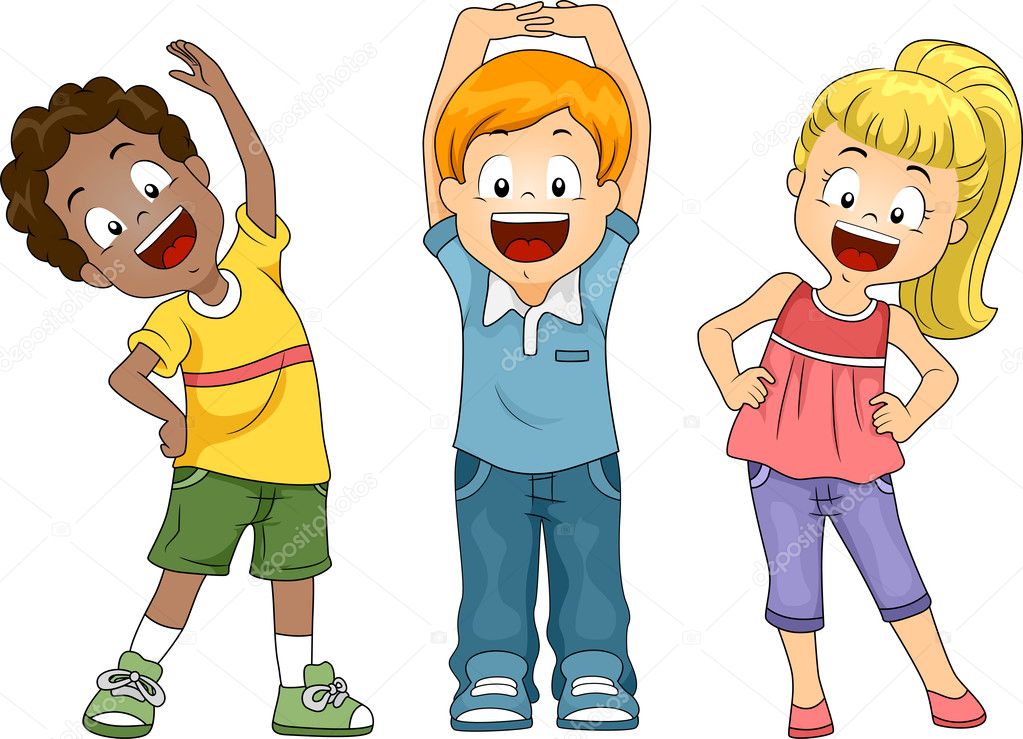 РУХАНКА
Раз – хвилинка! Два – хвилинка!
Від сидіння терпне спинка.
Терміново слід піднятись,
Руки в боки всім узяти.
Нахилитись дружно слід,
То на захід, то на схід.
Повторіть це іще раз
Стане Куком кожен з нас!
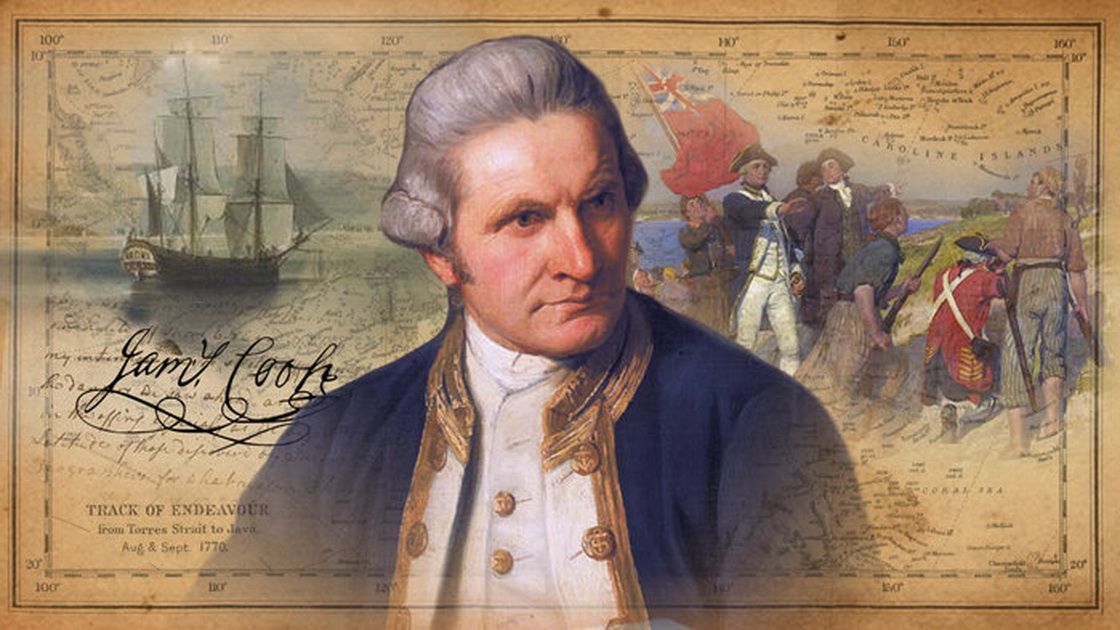 Чинники розміщення підприємств машинобудування
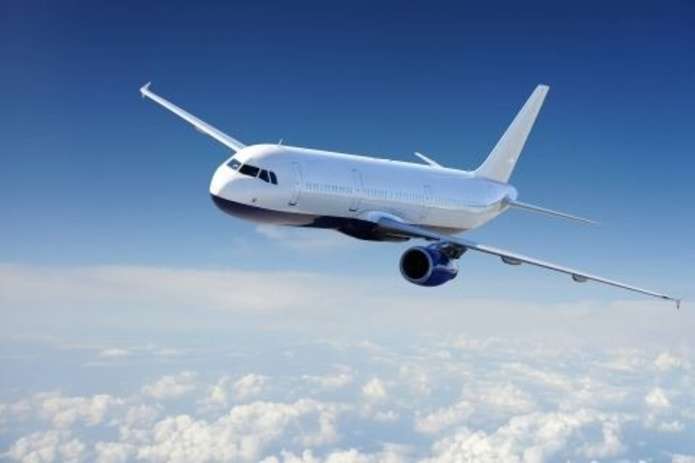 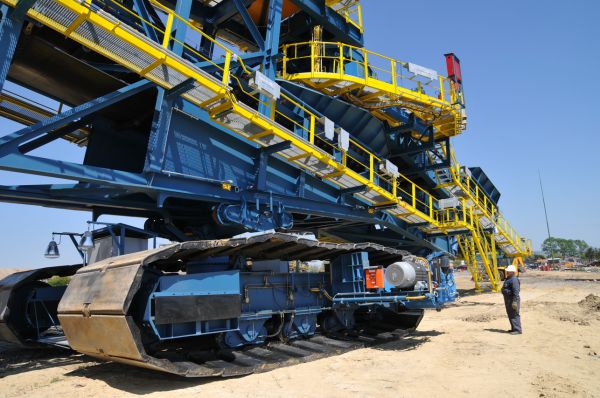 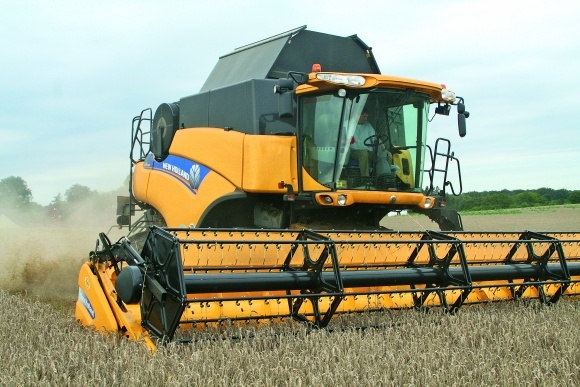 Наукоємний
Трудомісткий
Сировинний
Транспортний
Споживчий
Фінансовий
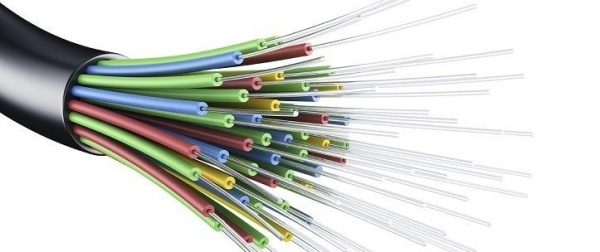 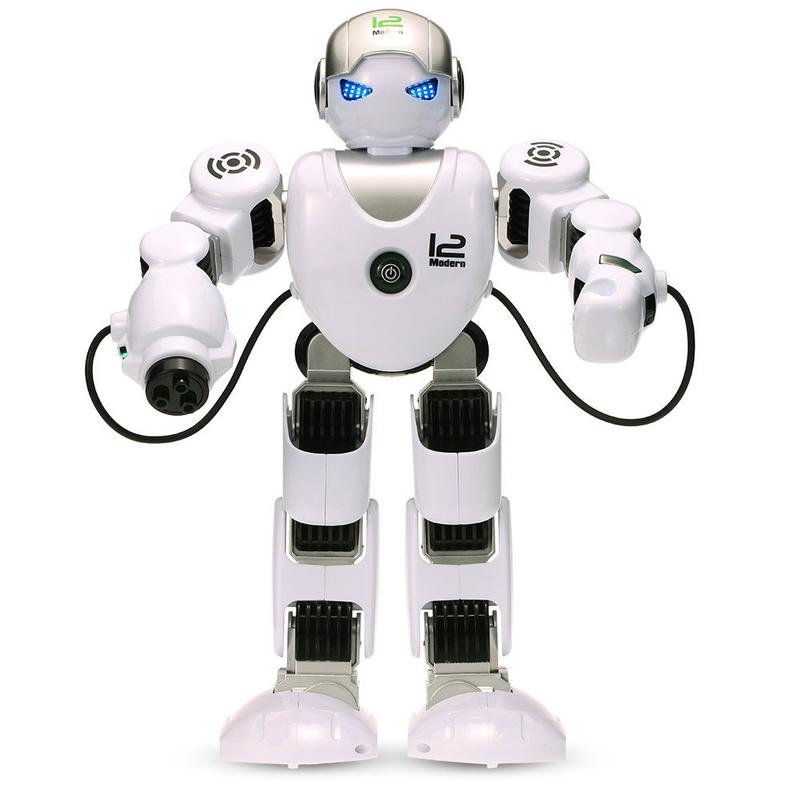 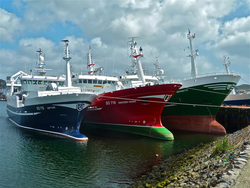 Чинники розміщення підприємств машинобудування
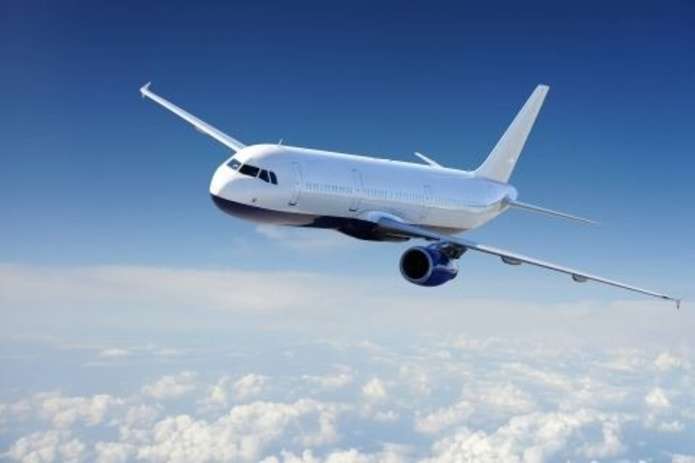 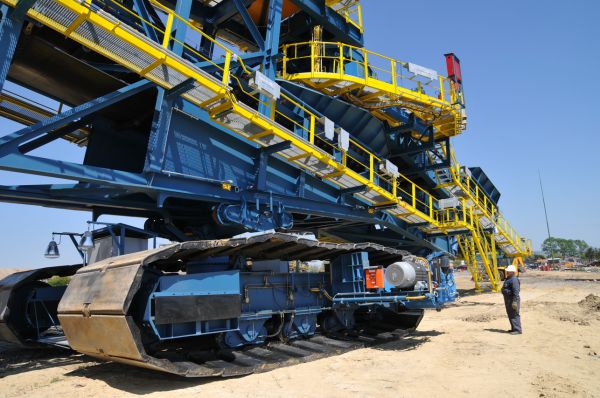 3
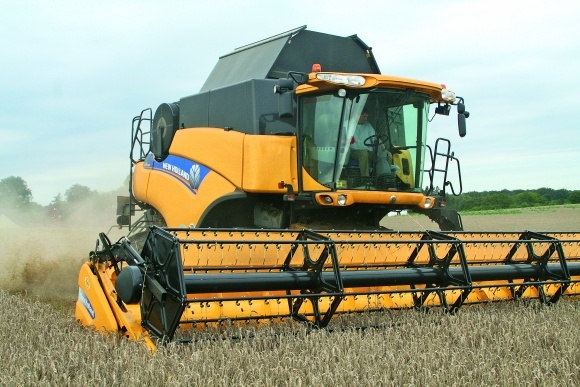 5
1
Наукоємний
Трудомісткий
Сировинний
Транспортний
Споживчий
Фінансовий
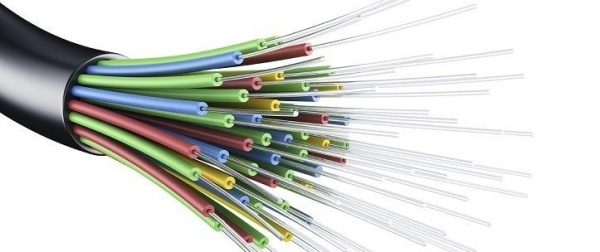 2
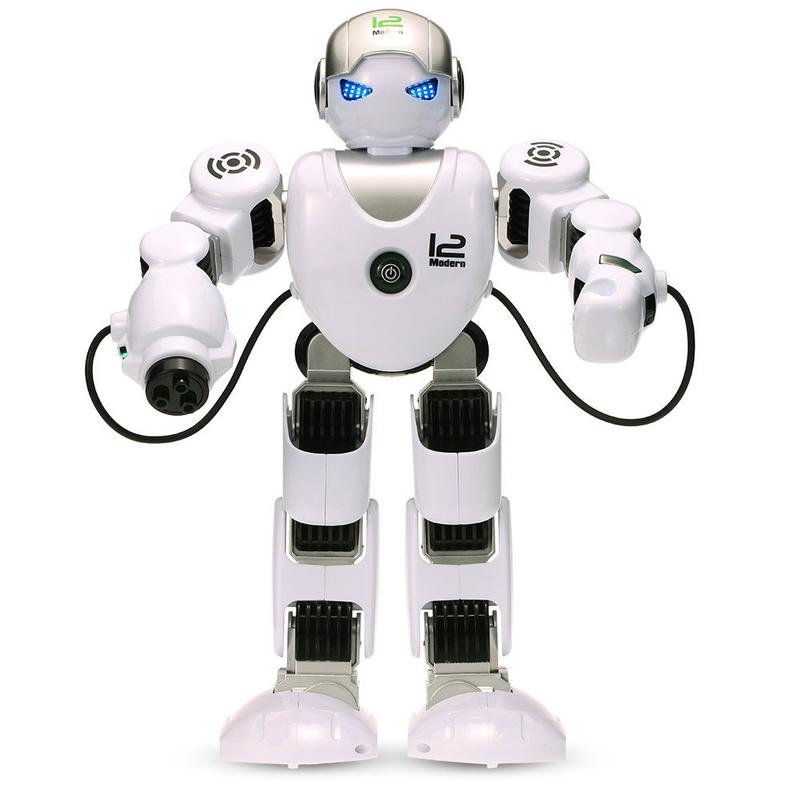 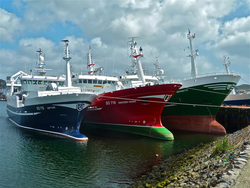 4
6
Форми організації виробництва
Кооперування
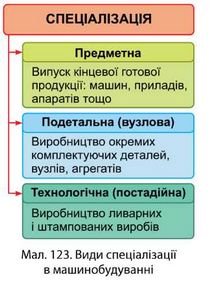 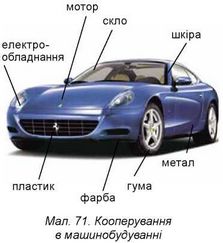 Ситуаційне завдання:
Я прошу вашої допомоги: я, інвестор, який бажає вкласти кошти у створення підприємства машинобудування у вашому місті. Використовуючи чинники розміщення порадьте: підприємство якої галузі машинобудування доцільно створити і чому?  А можливо вкласти кошти в бази відпочинку, благоустрій пляжів?
Прийом «Асоціація»
Назвіть асоціації до слова «машинобудування»
Швидкість, рух, потужність, завод, 
робочі місця, техніка, побут, 
розвиток економіки, 
науково-технічний прогрес…
Домашнє завдання:
Опрацювати §28 с. 153 – 156

Створити емблему уявного 
машинобудівного підприємства